التطبيق العملي للنظريات العلمية في الإرشاد والعلاج النفسي
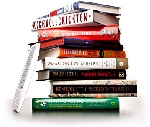 التطبيق العملي للنظريات العلمية في الإرشاد والعلاج النفسي
أصبحت عملية الإرشاد والتوجيه عملية هادفة منظمة تستند إلى أسس عملية وعلمية، تستمد أهدافها وافتراضاتها وأساليبها، من مجموعة من النظريات التي قام بها مختصون في هذا الحقل ، بناء على دراسة علمية وبحث واستقصاء وتجريب ، إذ تعتبر النظرية بمثابة دليل أو مرشد ، يساعد المرشد في تطبيق مبادئها وافتراضاتها، في الواقع العملي لتحقيق أهداف الإرشاد ، بما يتناسب مع طبيعة المسترشد وطبيعة المشكلة . ويعرفها هول ولندزي Hall & Lindzey على أنها مجموعة من الافتراضات المناسبة المترابطة بطريقة منظمة، وتشتمل على مجموعة حقائق علمية، مبنية على الملاحظة والاختبار
س : ما هي النظرية ؟؟
وتعرف النظرية في الإرشاد بأنها مجموعة من الحقائق المنسجمة المترابطة، التي تساعد على فهم وتفسير الظواهر النفسية للمسترشد، أو تقوم على افتراضات علمية وموضوعية، وتمثل البناء الفكري الذي يهدف إلى الكشف العلاقات المختلفة، بين الظواهر النفسية والسلوكية التي ينطلق منها المرشد إلى الواقع العملي التطبيقي.
س : ما أهمية النظرية العلمية في الإرشاد والتوجيه ؟؟؟
وتلعب النظرية في الإرشاد دورا هاما في عملية الإرشاد والتوجيه:- فهي دليل للمرشد تزوده بخط سيره وتحدد أهدافه واختيار الأساليب المناسبة. تساعد في القدرة على التنبؤ بالقوانين العلمية التي تحكم السلوك الإنساني.تساهم النظرية في تحسين عمليات التعليم والتدريب والتأهيل والإعداد المهني للمرشدين.
وحتى تحقق النظرية الإرشادية أهدافها، في فهم وتفسير وضبط السلوك وتعديله وحل المشكلات، لابد أن تتسم بمجموعة من الخصائص، نذكر منها:-
1) الشمول : ويعني القدرة على تفسير كافة سلوكيات الفرد في سوائها وانحرافها، وفي كل مجالات حياته ومراحله النمائية.
2) الوضوح والدقة: أي بساطة المفاهيم وسهولة فهم المعنى، وعدم التناقض بين مفاهيمها، بحيث يستطيع أن يفهمها من يقوم بقراءتها، فتساعده على إدراك المعنى الحقيقي للسلوك.
3) الفائدة العلمية: تعني أنه يمكن الإفادة منها في الواقع العلمي وتوظيف مفاهيمها وربطها بالحياة.
4) استثارة البحث والدراسة: يعني أن تصاغ بطريقة تحث الباحثين والدارسين على البحث العلمي والمعرفة.
4) وهناك مجموعة من الاتجاهات النظرية في الإرشاد والعلاج النفسي، تمثل وجهات نظر أصحابها، حول محددات السلوك الإنساني للمسترشد، وتوجيهه وتعديله وضبطه، بما يحقق صحته النفسية، وتعتبر هذه النظريات مكملة لبعضها البعض وغير متناقضة، يترك فيها المجال أمام المرشد ليختار مايناسب طبيعة المسترشد، وطبيعة المشكلة، وميول المسترشد واتجاهاته.
س : ما الاتجاهات النظرية في الإرشاد والعلاج النفسي ؟؟
أولا : الاتجاه التحليلي ( فرويد ):
يعد الاتجاه التحليلي في الإرشاد، من أكثر الاتجاهات النظرية اتساعا، وأقدمها استخداما وانتشارا، ويستخدم الاتصال اللفظي والانفعالي بين المحلل والمسترشد.أما نظرية فرويد ركزت على دور العامل البيولوجي في تحديد السلوك الإنساني والشخصية الإنسانية وخاصة العامل الجنسي وبالغت في دوره.
مفاهيم في النظرية :-
أ) ينظر فرويد نظرة تشاؤمية للطبيعة الإنسانية ، فالإنسان كما يراه كائن خامل غير نشط، سلبي وغير عقلاني، وهناك ثلاثة افتراضات كما يعتقد فرويد في تكوين الإنسان وهي:-1. إن السنوات الخمس الأولى من العمر، هي الحاسمة والمقررة لسلوك الفرد مستقبلا.2. إن الدوافع الجنسية للفرد تعمل كمفتاح، وتقرر سلوك ذلك الفرد.3. سلوك الفرد يضبط بتقرير اللاشعور.2) تعمل الشخصية كوحدة واحدة وفق منظور زمني ومكاني وتفاعلهما معا.3) تتكون الشخصية من ثلاثة أنظمة هي: (الهو– الأنا – الأنا الأعلى).
4) تطور الشخصية ناتج عن:-
- النضج الطبيعي للفرد.- تعلم الفرد لتخفيف التوتر والقلق الناتج عن الصراع والإحباط والمخاوف التي خبرها، فتنمو الشخصية لتعلم الفرد بأن يتمثل الوسائل والأساليب الدفاعية للمحافظة على الذات .
السلوك المضطرب :-
يكمن في الاختلال في وظائف الفرد النفسية، وهذا يعود لضعف الأنا وعدم تماسكها، وفشلها في التوفيق بين متطلبات كل من النظامين الآخرين( الهو والأنا الأعلى)، حيث يبالغ الفرد في اللجوء والميل إلى استخدام وسائل الدفاع الأولية من تقمص ونكوص وتبرير وتعويض ليحمي نفسه ضد التوتر.
ثانيا : الاتجاه السلوكي ( بافلوف واطسون سكنر ثورندايك ميللر باندورا):
يتركز اهتمام النظرية السلوكية على السلوك الظاهر الملاحظ، بتعلمه وتعديله وتغييره، ويقوم الإرشاد السلوكي على نظريات التعلم بصفة عامة والتعلم الشرطي بصفة خاصة.
مفاهيم في النظرية :--  معظم السلوك الإنساني متعلم-  الكائن الحي يستجيب للمثيرات البيئية وفقا لتوقعاته المنتظرة منها-  تركز على المثير والاستجابة-  الدافعية: فلاتعلم دون دوافع، والدوافع إما فسيولوجية أولية كالجوع أو ثانوية مكتسبة كالخوف، والدوافع هي محركات وموجهات ومحافظات على استمرارية السلوك، فهي التي تدفع الفرد للاستجابة.
-  التعزيز: هو إجراء يهدف إلى تقوية وتثبيت السلوك بالإثابة، وإضعاف ومحو السلوك بالعقاب.-  الانطفاء: وهو اختفاء السلوك إذا لم يمارس ويعزز.-  التعميم: وهو ميل الفرد إلى إظهار الاستجابة المتعلمة في مواقف مشابهة للمواقف التي حصل فيها التعلم .-  العادة: وهي رابطة قوية بين مثير واستجابة، تكونت عن طريق التعلم وتكرار الممارسة.-  التعلم ومحو التعلم، وإعادة التعلم: التعلم هو تغير دائم نسبيا في الطاقة السلوكية للفرد ناتج عن الممارسة والتدريب ويستدل عليه من الأداء. أما محوالتعلم فهو إطفاء السلوكيات المتعلمة وحذفها، وإعادة التعلم هو عودة السلوك المتعلم إلى الظهور بعد انطفائه.- نظرة السلوكية للطبيعة الإنسانية : فالإنسان يأتي إنسانا طبيعيا لديه استعداد للخير والشر وطريقة نموه هي التي تؤهله.
السلوك المضطرب :-
السلوك المضطرب :-الاضطراب في السلوك هو تعلم خاطىء حدث خلال الخبرات الحياتية المكتسبة، فهو تعلم سيء لعادات من السلوك من أجل التكيف مع مؤثرات المحيط.
ثالثا : الاتجاه الإنساني  ( روجرز) :
يؤكد هذا الاتجاه على دور الخبرة الشعورية للفرد، وإن للطبيعة الإنسانية والخبرة دورا هاما فاعلا في عملية التعلم، حيث يعتبر الإنسان مالكا لحرية الإرادة والاختيار، وأن لديه القدرة الخلاقة على النمو والإبداع والتوافق
مفاهيم في النظرية :--  الإرشاد الروجري يتمركز حول الفرد المسترشد لأنه يسمح للفرد المسترشد أن يصل إلى حلول لمشكلاته التي يراها بنفسه مناسبة، مع أقصى درجه من الحرية والإرادة. (أبو غزالة،1985،ص29)-    الدافع الأساسي عند الإنسان تحقيق الذات، والفرد المتوافق من يدرك ذاته والبيئة المحيطة به بصورة واقعية ولديه تقدير عال لذاته.-    الطبيعة الإنسانية تكون في الأصل ايجابية وأن الإنسان كائن اجتماعي، طموح، منطقي ، يتوافق مع طبيعته إلا في حالات الاضطراب التي تنشأ من عدم التطابق بين حاجة الفرد للتعبير عن مشاعره الحقيقة، وبين الرغبة في الحصول على احترام الآخرين وتقديرهم.
-    تتلخص التصورات الرئيسية:-الكائن العضوي وهو الفرد بكليته. المجال الظاهري وهو مجموعة الخبرة. الذات وهو الجزء المتمايز من المجال الظاهري.- فالكائن العضوي يمتلك خصائص منها يستجيب الكائن الحي للمجال الظاهري، أن له دافعا أساسيا واحدا هو تحقيق وصون الذات و أنه قد يرمز إلى خبراته بحيث تصبح شعورية أو قد ينكرها فتبقى لاشعورية.- للمجال الظاهري خاصية أن يكون شعوريا أو لاشعوريا.- الذات: وهي فكرة الفرد عن نفسه.
السلوك المضطرب :-بما أن الذات حجر الأساس في البناء الشخصي للفرد، لذلك فإن أي إحباط يعيق، أو يهدد إشباع الحاجات الأساسية للفرد، وعلى رأسها تدعيم صورة الفرد ينتج عنه تقييم سيء للذات، وبالتالي نقص احترام الفرد لذاته ويؤثر الحرمان أو الإحباط في اضطراب الشخصية.
رابعا : الاتجاه المعرفي ( أليس ) :
مفاهيم في النظرية :--    الإنسان مخلوق عقلاني وغير عقلاني في آن واحد -    التفكير والعاطفة عمليتان متلازمتان-    التفكير اللامنطقي يعود في أصله إلى مراحل التعلم المبكر-    استمرار الاضطراب النفسي لاتقرره الظروف-    الإنسان مخلوق متكلم ويعتمد في تفكيره على استخدام الرموز-    يجب مواجهة الأفكار السلبية الانهزامية عن طريق تنظيم الإدراك والتفكير بحيث يصبح منطقيا وعقلانيا-    الشخصية تتألف من المعتقدات والبناءات والاتجاهات والقيم الإنسانية
السلوك المضطرب :-إن أسباب الاضطراب لدى "أليس" سببه التفكير اللامنطقي، وما يقوله الفرد لنفسه من حديث داخلي، أو الاضطراب العاطفي، فهو ناتج عن سلسلة من الجمل والأفكار الخاطئة التي يحملها الفرد ويؤمن بها ويحدث نفسه بها ويدافع عنها.
خامسا : الاتجاه الجشطالتي (بيرلز) :
مفاهيم في النظرية :-1) تنظر إلى الطبيعة الإنسانية على أنها كلية متكاملة من جسم وعقل وعاطفة2) الكلية والتنظيم الإدراكي3) التعلم بالاستبصار4) الدفاع والعدوان5) المسئولية 6) الشخصية والذات7) بنية الشخصية             أ)الذات            ب)صورة الذات            ج )الوجود وهو العضوية الكلية
السلوك المضطرب :-تشتق هذه النظرية الوظيفة السوية للعضوية من مقدمات محددة منطقية حول طبيعة العضويات الحية، وعلاقة هذه العضويات (الكائنات) بالبيئة المحيطة، وأول هذه المقدمات ،هي أن العلاقة بين العضوية والبيئة هي وحدة تامة، والمبدأ الثاني فهو المنطقي لطبيعة العلاقة بين العضوية والبيئة، فالشخص السوي هو الذي يحتفظ باتجاهاته إيجابية نحو نفسه، معتمدا على ثقته بعضويته، وكذلك يتكيف مع نفسه.